Physiology and Disorders of URINARY SYSTEM
University of  Basra
Collage of Science
 Physiology

Dr.	Hanaa Salman Kadhum
Urinary System Organs
Kidney
UuqUreter
Bladder
Urethra
System functions to remove waste products from the blood
Main functional units of the kidneys are the nephrons
Nephrons filter the blood and form the urine
The Urinary System
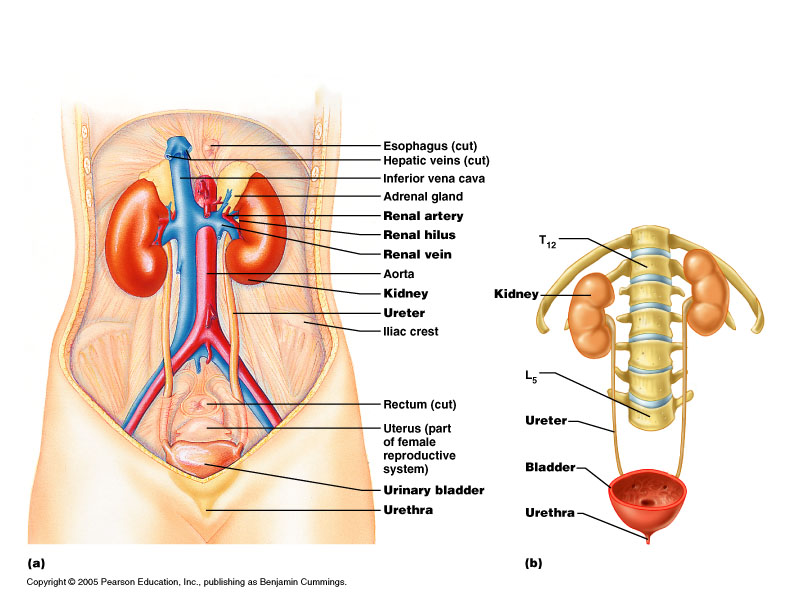 Paired kidneys

A ureter for each kidney

Urinary bladder

Urethra
Kidneys are retroperitoneal organs 

Superior lumbar region of posterior abdominal wall


Lateral surface is convex

Medial surface is concave

Hilus* is cleft: vessels, ureters and nerves enter and leave

Adrenal glands* lie superior to each kidney

Kidney has two regions

Cortex: outer
Columns of cortex divide medulla into “pyramids”

Medulla: inner
Darker, cone-shaped medullary or renal pyramids

Parallel bundles of urine-collecting tubules
Main Functions of Urinary System
Kidneys filter blood to keep it pure
Toxins
Metabolic wastes
Excess water
Excess ions
Dispose of nitrogenous wastes from blood 
Urea
Uric acid
Creatinine 
Regulate the balance of water and electrolytes, acids and bases
The Kidneys (cont.)
Renal sinus – concave depression of the surface of the kidney

Hilum – point of entry for the renal artery, renal vein, and ureter

Renal pelvis – expansion of the ureter that further divides into calyces
The Kidneys (cont.)
Renal cortex – outermost portion of the kidney that covers the pyramids and dips down between them

Renal medulla – middle portion that also divides into renal pyramids

Renal column – portion of the cortex between pyramids
Renal 
Corpuscles
Composed of a group of capillaries      called a glomerulus
 Glomerulus is surrounded by     Bowman’s capsule
 Blood filtration occurs in corpuscle
The Kidneys: Nephrons
Removes waste products from the blood
Each kidney contains about 1 million nephrons
Made of  a renal corpuscle and a renal tubule
Renal 
Tubules
Afferent Arteriole
Glomerulus
Efferent Arteriole
Peritubular Capillaries
The Kidneys – Nephrons (cont.)
Blood Flow Through Nephron
Afferent arterioles deliver   blood to the glomeruli 

 Efferent arterioles carry   blood from the glomeruli to   peritubular capillaries
Veins of the Kidney
The Arteries
Aorta gives off right and left renal arteries
Renal arteries divides into 5 segmental arteries as enters hilus of kidney
Segmentals branch into lobar arteries

Lobars divide into interlobars

Interlobars into arcuate in junction of medulla and cortex
Arcuates send interlobular arteries into cortex

Cortical radiate arteries give rise to glomerular arterioles
Vasculature of the kidney
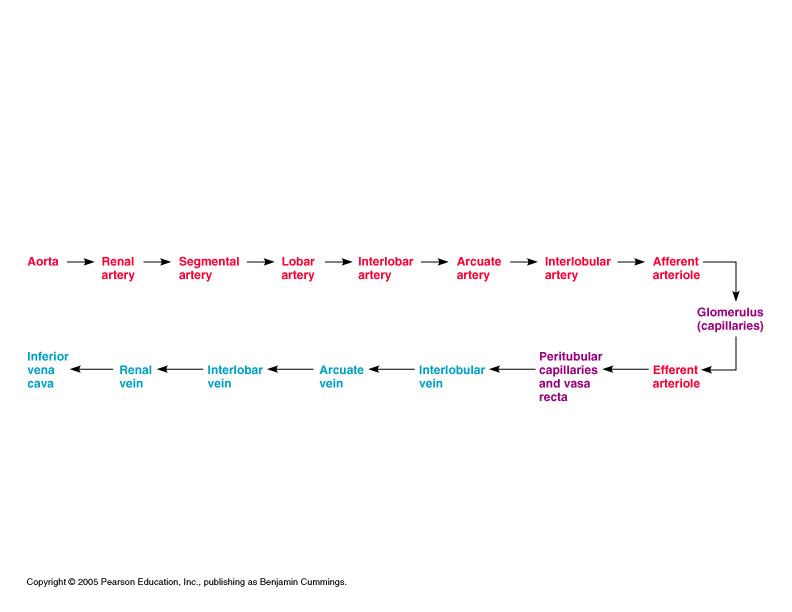 The glomerular capillary bed is unusual in having arterioles going both to it and away from it (afferent and efferent), instead of a vein going away as most
It is also unusual  in having two capillary beds in series (one following the other)
Urine Formation: Glomerular Filtration
First process occurs in renal corpuscles
Fluid part of the blood is forced from glomerulous into Bowman’s capsule
Becomes glomerular filtrate
To right is a single, generalized uriniferous tubule

More than a million of these tubules act together to form the urine

Two major parts
A urine-forming nephron
A collecting duct which concentrates urine by removing water from it
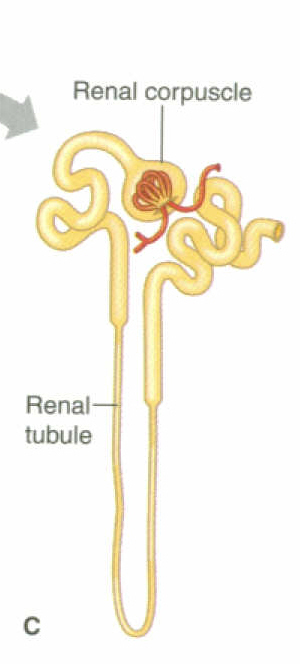 Urine Formation: Glomerular Filtration 		(cont.)
Factors affecting glomerular filtration
Filtration pressure – amount of pressure that forces filtrate from the glomerulus into Bowman’s capsule.
Determined by blood pressure
Rate of filtration – sympathetic nervous system control
Constriction of afferent arterioles decreases filtration pressure
Urine Formation: Tubular Reabsorption
Second process in urine formation
Blood reabsorbs needed substances from the proximal convoluted tubule
Glomerular filtrate  proximal convoluted tubule
Nutrients, water, and ions pass through the walls of the renal tubule into the peritubular capillaries
Water reabsorption depends on hormones
Antidiuretic hormone (ADH)
Aldosterone
Both increase water reabsorption, which decreases urine production
Urine Formation: Tubular Secretion
Third process of urine formation

Substances move from blood in the peritubular capillaries into the renal tubules
Secreted substances
Drugs
Hydrogen ions
Waste products
Urine Formation (cont.)
Urine composition
Mostly water
Urea and uric acid
Formed by the breakdown of proteins and nucleic acids
Trace amounts of amino acids and various ions

Secretion of waste products helps maintain the acid-base balance
Ureters, Urinary Bladder, and Urethra
The Ureters

Long muscular tubes 
Carry urine to the bladder
Peristalsis – rhythmic muscular contraction of ureters
Slender tubes about 25 cm (10 “) long leaving each renal pelvis
One for each kidney carrying urine to the bladder
This oblique entry helps prevent backflow of urine
Ureters, Urinary Bladder, and Urethra 			(cont.)
Urinary bladder
Expandable muscular organ 
Stores up to 600 ml urine on average
Stores and expels urine
Lies on pelvic floor posterior to pubic symphysis
Males: anterior to rectum
Females: just anterior to the vagina and uterus
Detrusor muscle – smooth muscle in wall of bladder
Trigone – triangle on internal floor of bladder formed by urethra and ureters
Micturation
Process of urination
Stretching of bladder triggers process
Approximately 150cc of urine
Ureters, Urinary Bladder, and Urethra 			(cont.)
Urethra
Tube that moves urine from the bladder to the outside world
Smooth muscle with inner mucosa
Changes from transitional through stages to stratified squamous near end
Drains urine out of the bladder and body
Male: about 20 cm (8”) long
Female: 3-4 cm (1.5”) long 
Short length is why females have more urinary tract infections than males -  ascending bacteria from stool contamination
Diseases and Disorders of the Urinary System
Diseases and Disorders of the Urinary System
Breaching Homeostasis
1.  Diabetic Kidney Disease
	If glucose stays in the blood instead of breaking down, it can act like a poison, damaging the nephrons.
2.  High Blood Pressure
	-can damage the small blood vessels in the kidneys so they can’t filter wastes.
3. Glomerular Diseases
	-attack the tiny blood vessels, glomeruli, within the kidney. 
	The first sign of a glomerular disease is often too much protein in the urine. Another common sign is blood in the urine. Glomerular diseases can slowly destroy kidney function.
Breaching Homeostasis
4.  Inherited and Congenital Kidney Diseases
	Example:  Polycystic kidney disease (PKD), for example, is a genetic disorder in which many cysts grow in the kidneys. 
5. Trauma, such as a direct and forceful blow to the kidneys, can lead to kidney disease
6. Ingestions of poisons.
What happens when kidneys fail completely?
The body fills with extra water and waste products (uremia). Hands or feet may swell. A person will feel tired and weak because the body needs clean blood to function properly.
2.  Untreated uremia may lead to seizures or coma and will ultimately result in death. 
3.  A person whose kidneys stop working completely will need to undergo dialysis or kidney transplantation.